FICHA DE PRODUCTO
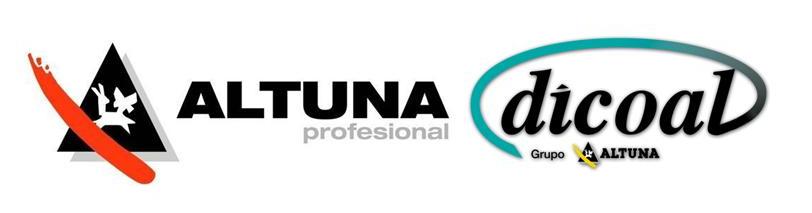 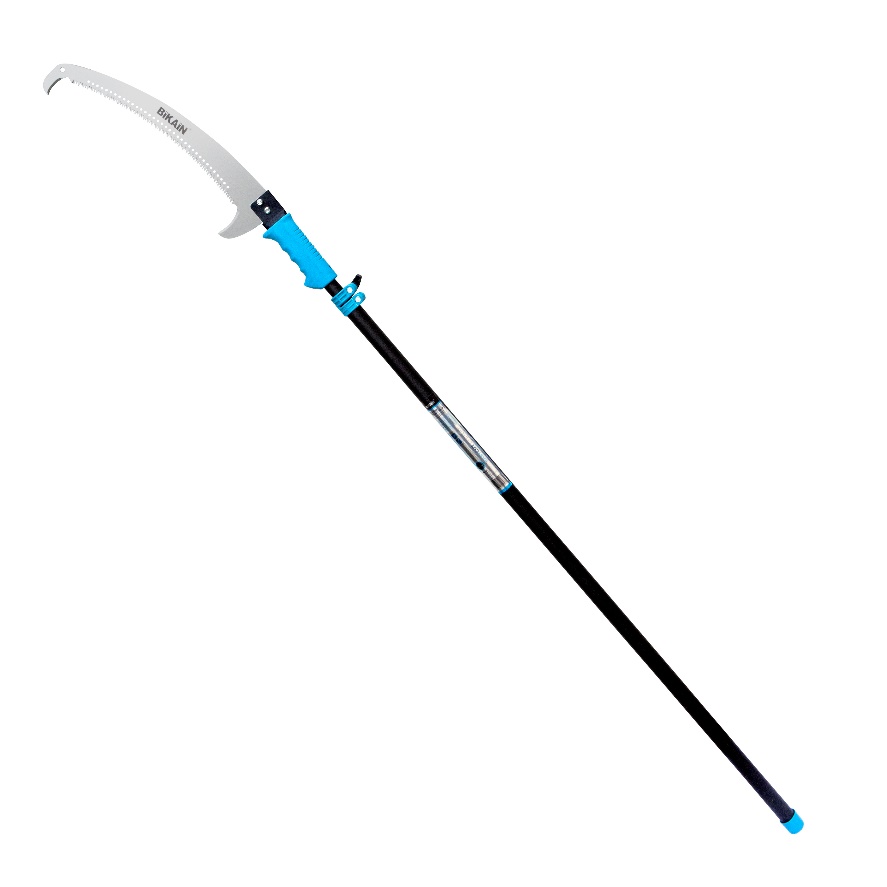 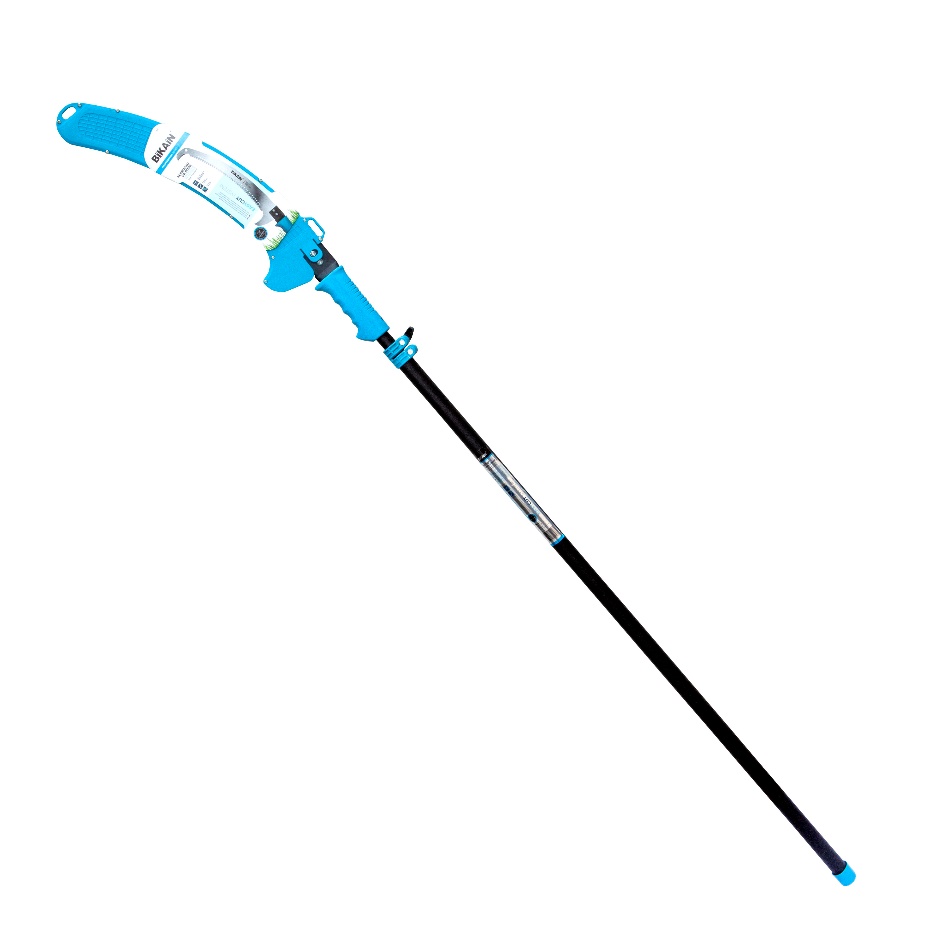 FICHA DE PRODUCTO